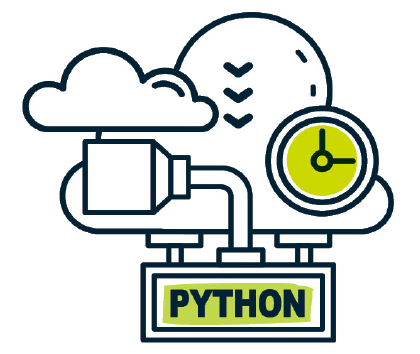 파이썬으로 배우는누구나 코딩
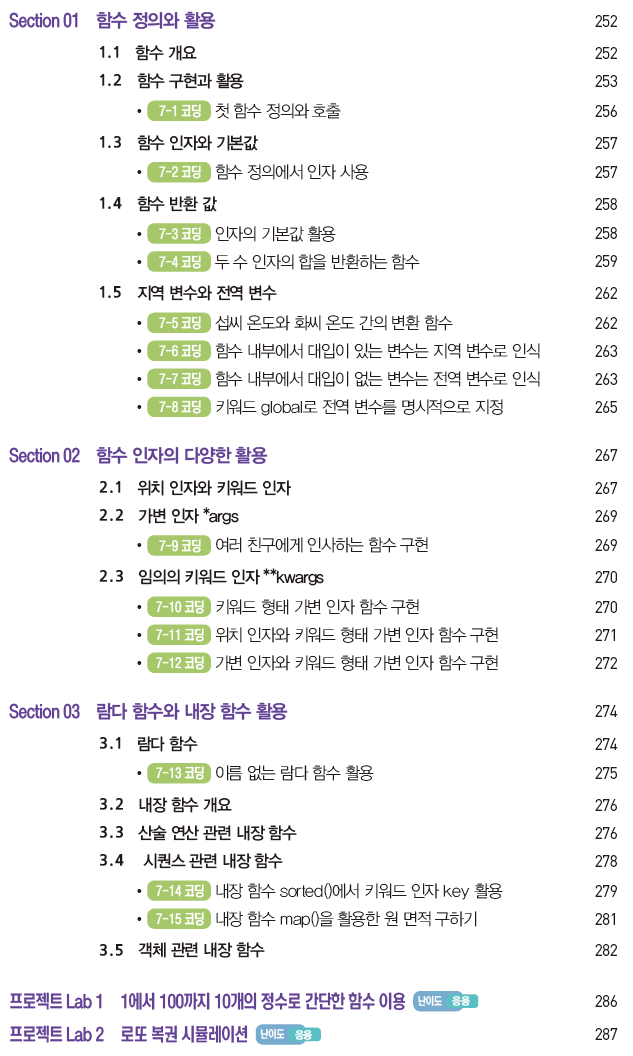 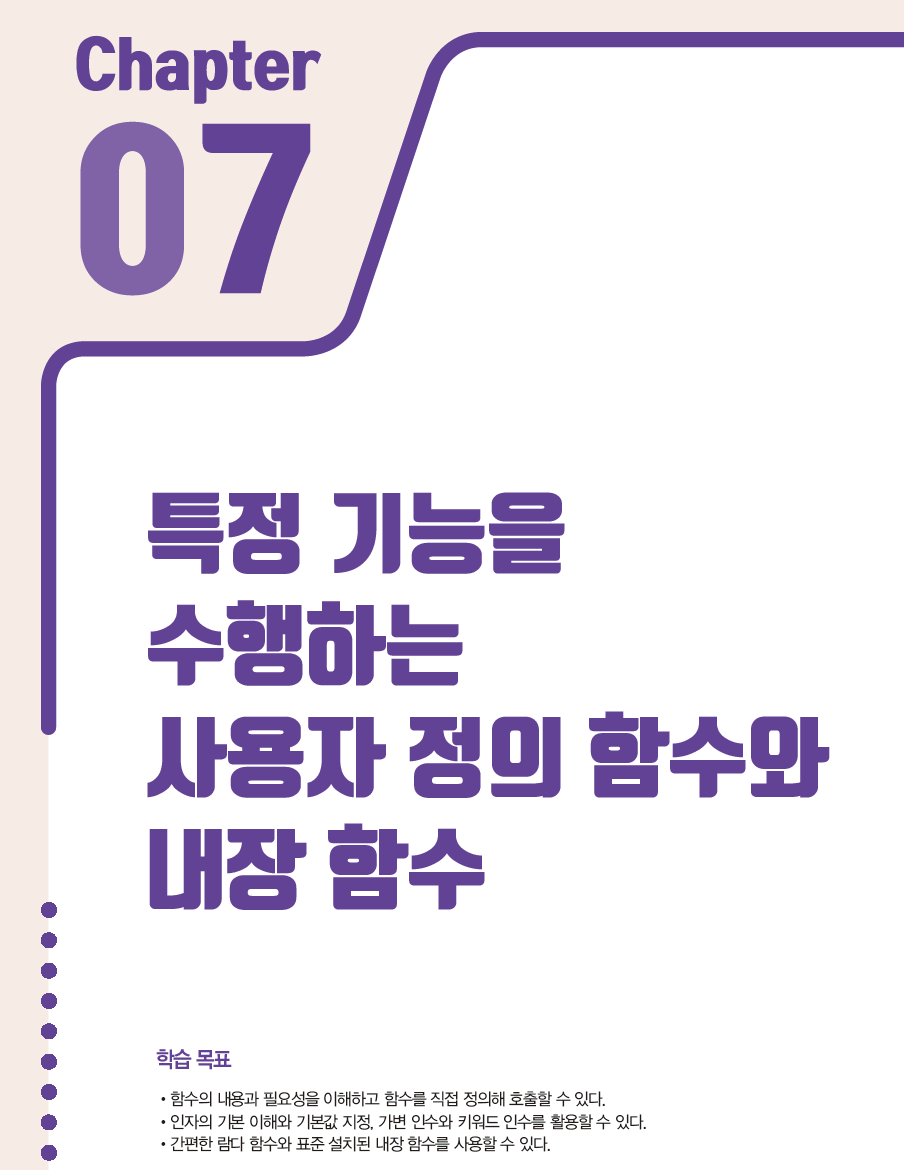 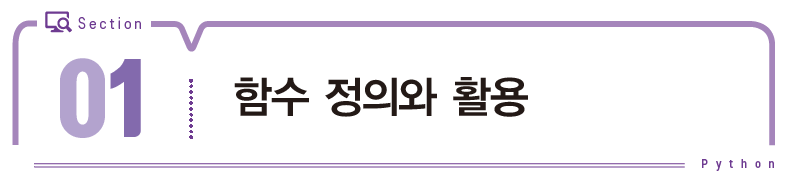 함수 개요(1)
특정한 기능을 수행하는 프로그램 단위인 함수
여러 입력을 받아 특정한 기능을 수행하고 결괏값을 반환하는 코드
사용자가 직접 정의해 사용
파이썬에 설치된 다양한 함수를 활용
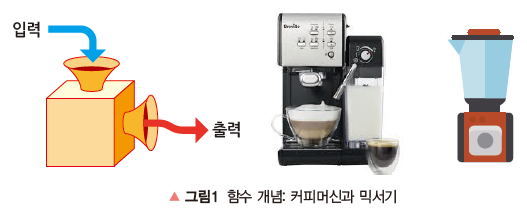 3
함수 개요(2)
사용자 정의 함수의 함수 정의와 함수 호출
사용자 정의 함수(user-defined functions)와 내장 함수(built-in functions)로 구분
print( )와 input( ), str( ), int( ), float( ), len( ) 등과 같은 내장 함수 사용
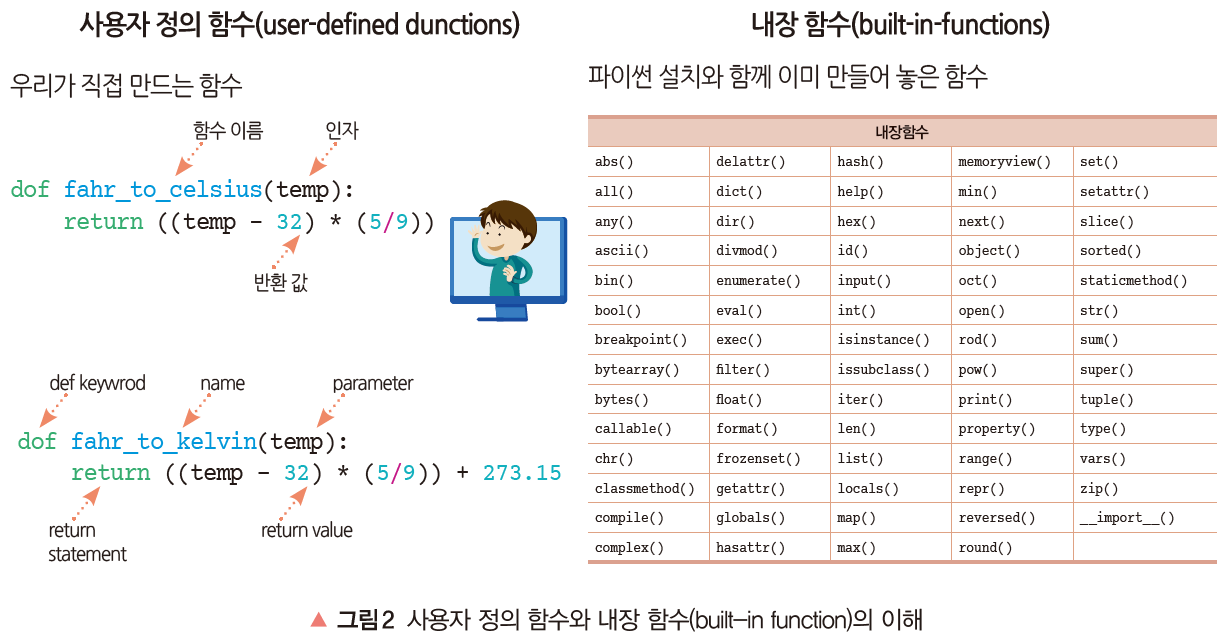 def
def
4
파이썬 함수 정의 구문: 함수 이름과 인자, 반환 값
함수 머리는 키워드 def
함수 이름과 괄호, 괄호 사이의 인자들
함수 정의의 몸체인 블록을 예고하는 콜론(:)이 필요
함수 몸체는 들여쓰기로 시작
기능을 수행하는 문장들
마지막으로 키워드 return에 의한 반환 값을 돌려 주는 구문이 필요
인자(arguments)와 return 문장은 선택적(optional)
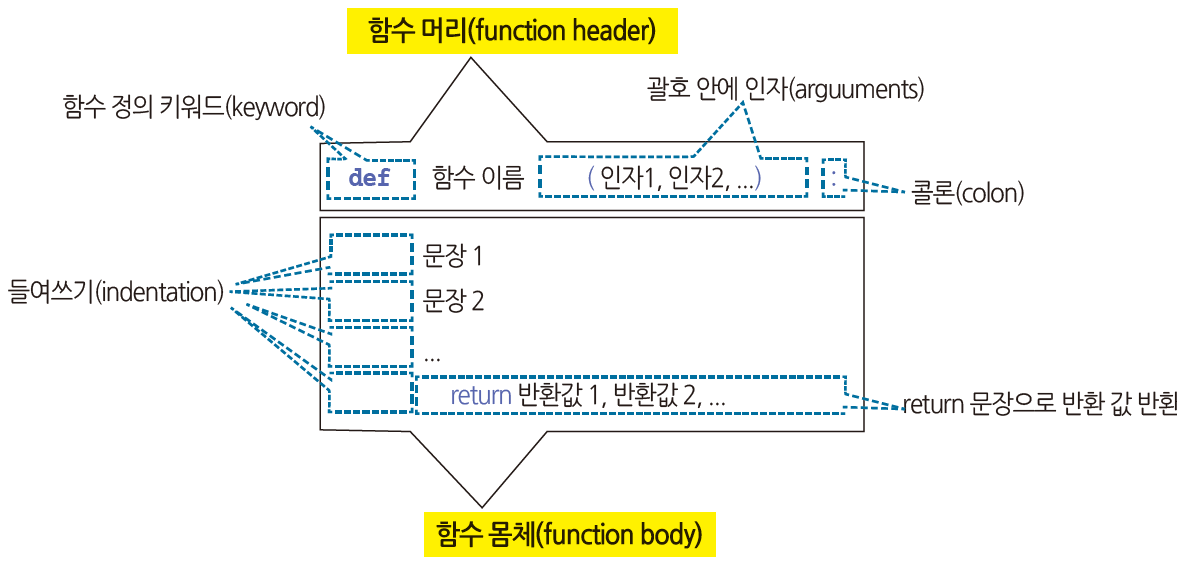 5
함수 정의와 호출
함수 호출은 함수 정의 이후
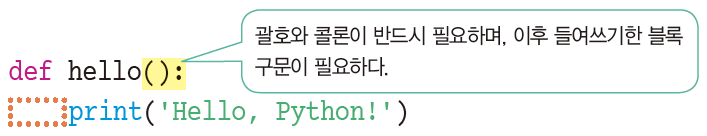 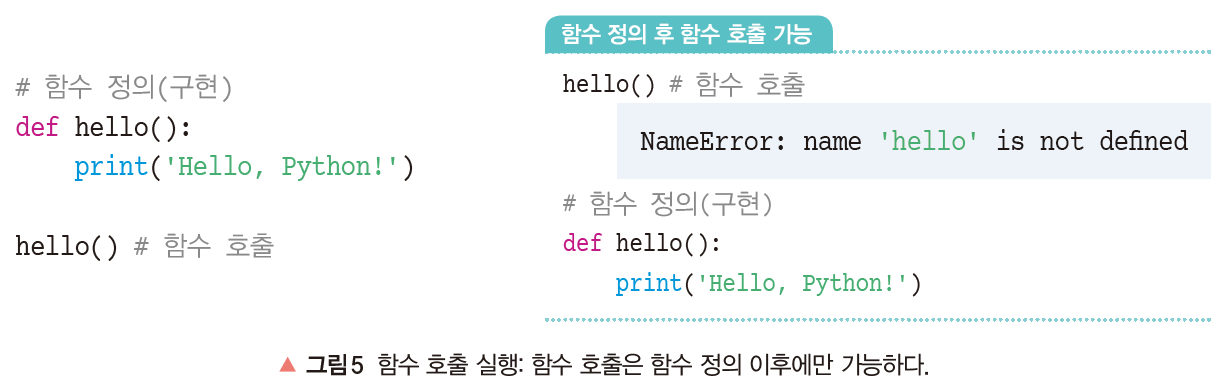 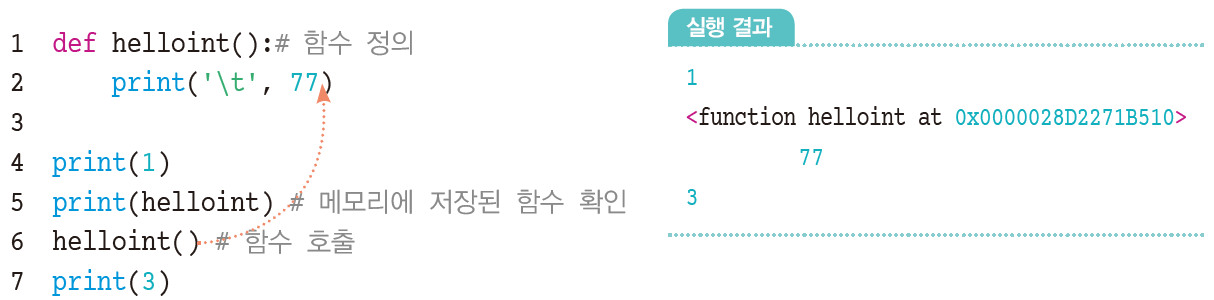 6
첫 함수 정의와 호출 예제
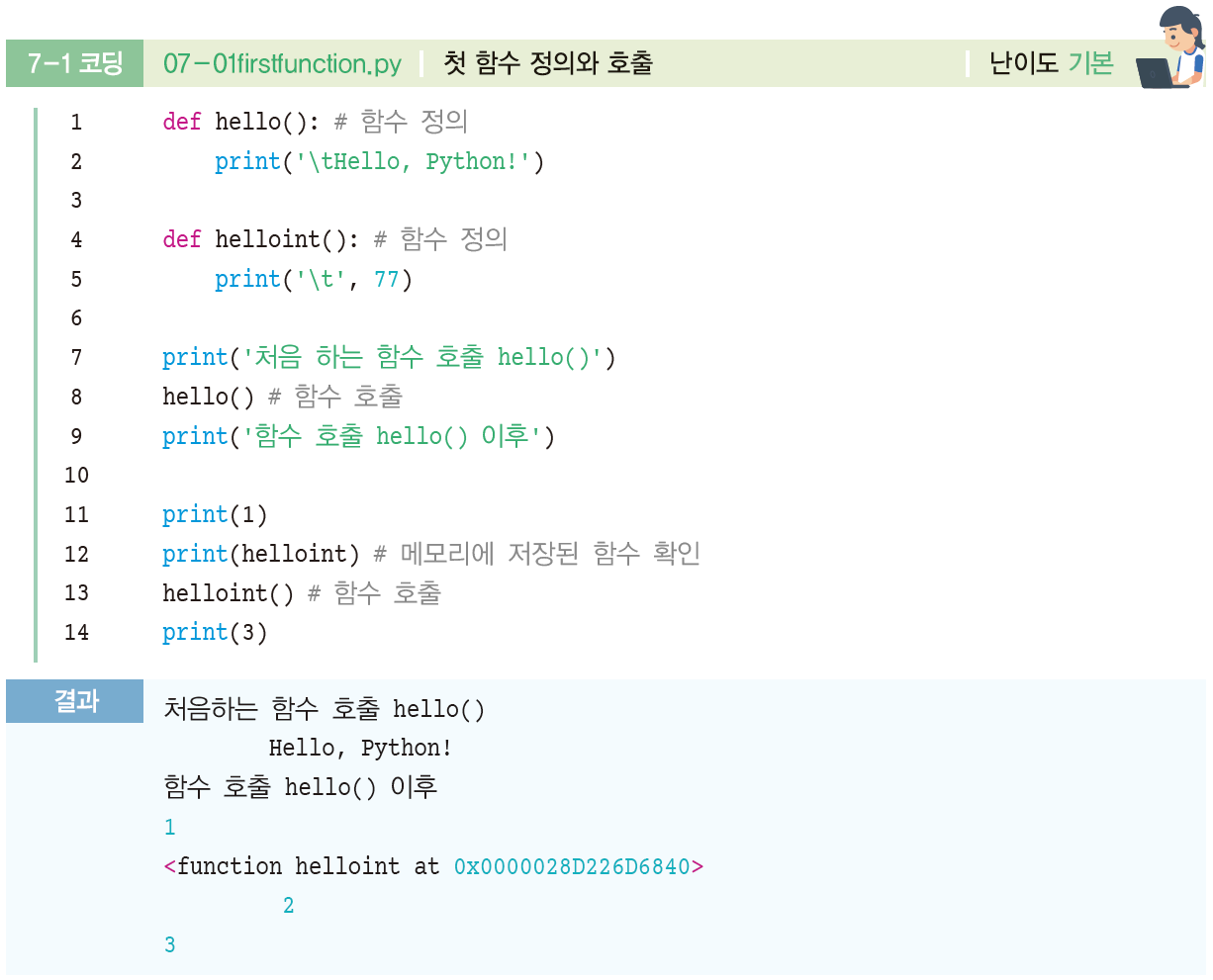 7
함수로 필요한 값을 전달하는 인자
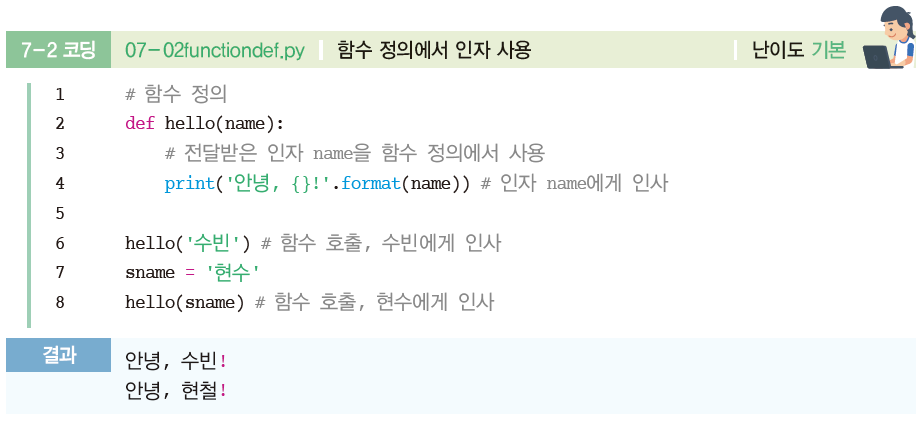 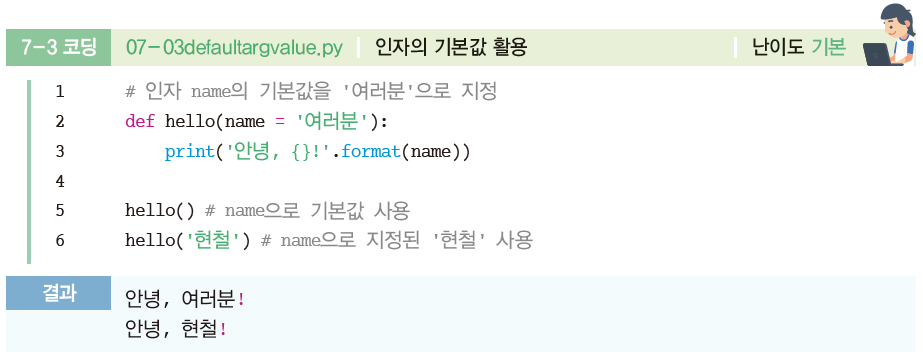 8
return문으로 함수 기능을 수행한 후 반환 값을 전달
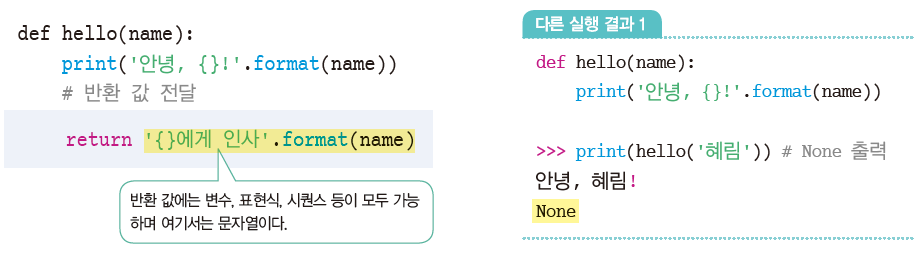 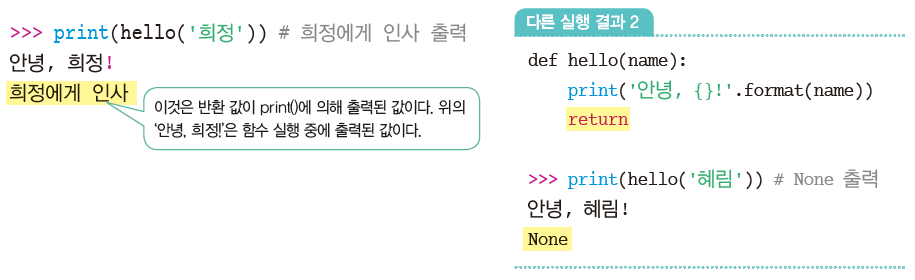 9
인자인 두 수의 합을 반환하는 함수 mysum(x, y)
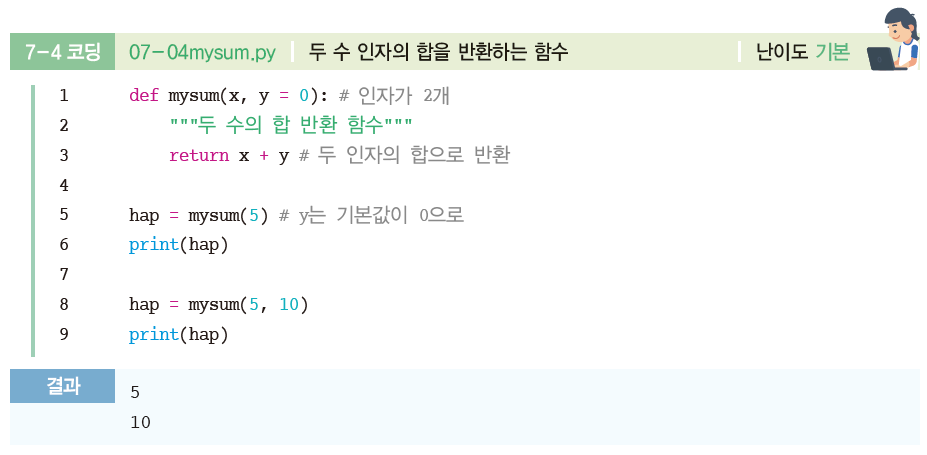 15
10
인자와 같이 반환 값도 여러 개 가능
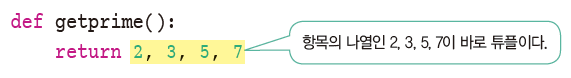 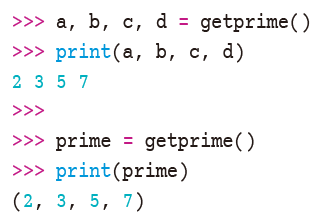 11
함수의 해설을 담는 문서화 문자열(docstring)
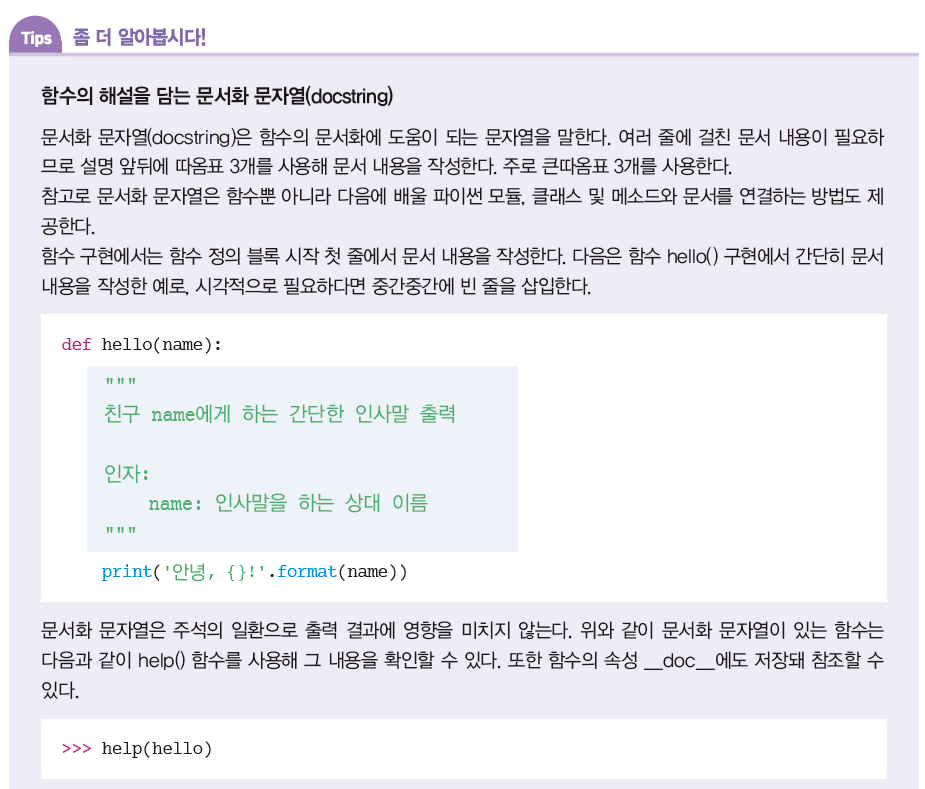 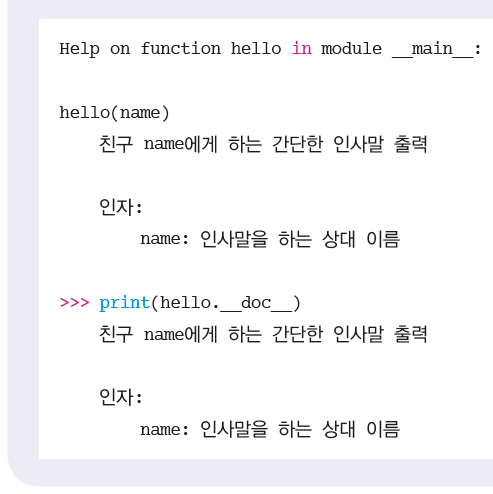 12
섭씨 온도와 화씨 온도의 관계와 변환 함수
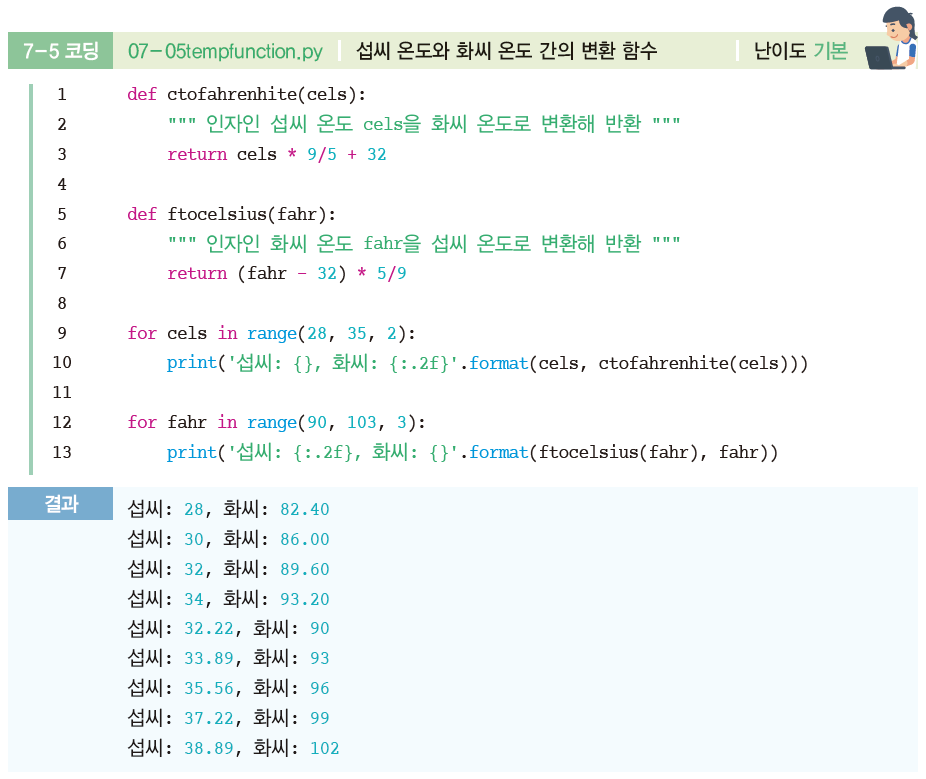 13
지역 변수와 전역 변수
지역(local)과 전역(global) 변수
파이썬에서는 변수가 메모리에 생성되고 유지되는 범위(scope)
지역 변수(local variables)
함수 내부에서 대입돼 생성된 변수
지역 변수는 함수 외부에서 절대 사용될 수 없음
i: 지역 변수



전역 변수(global variables)
함수 외부에서 대입돼 생성된 변수
i: 전역 변수
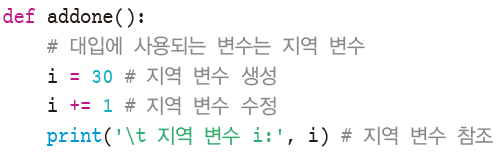 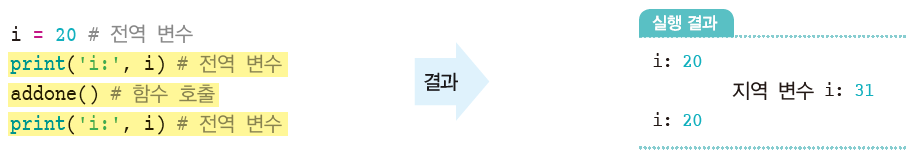 14
함수 내부에서 대입이 있는 변수는 지역 변수로 인식
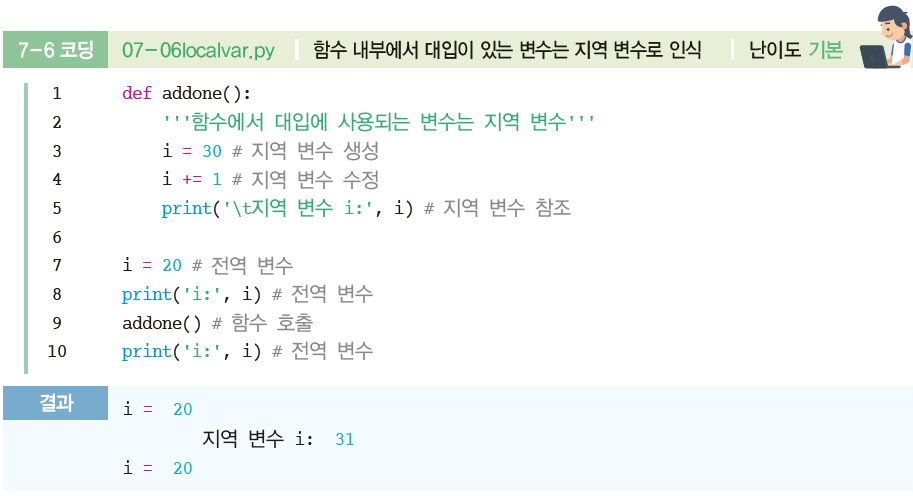 15
함수 내부에서 대입 없이 참조만 하면 전역 변수로 인식
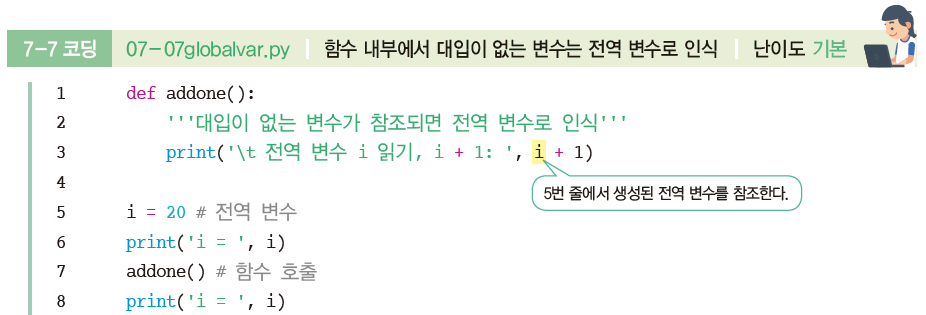 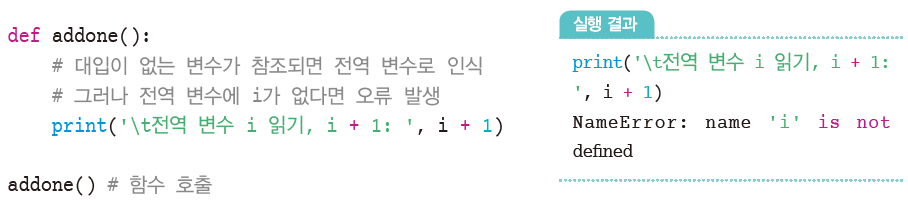 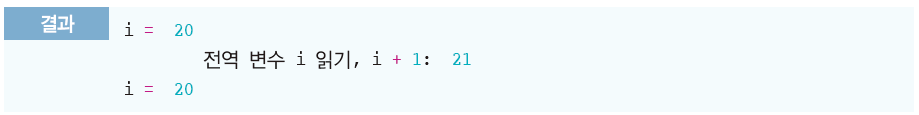 16
함수에서 값을 대입하지 않고 지역 변수를 참조하면 오류
생성되지 않은 변수 참조는 오류 발생




함수에서 주의
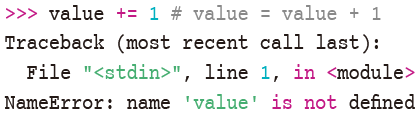 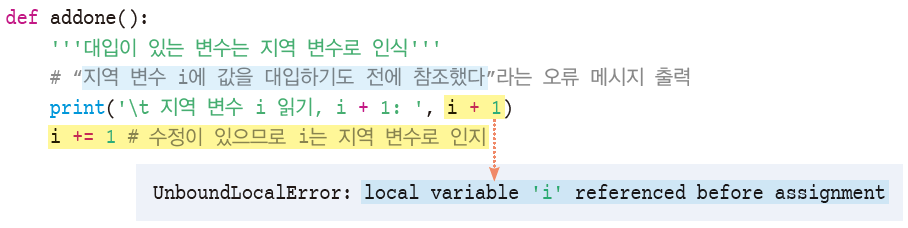 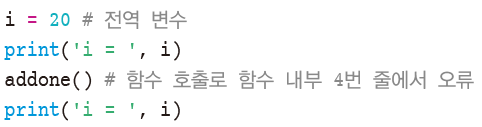 17
함수에서 global 문장으로 변수를 전역 변수로 지정
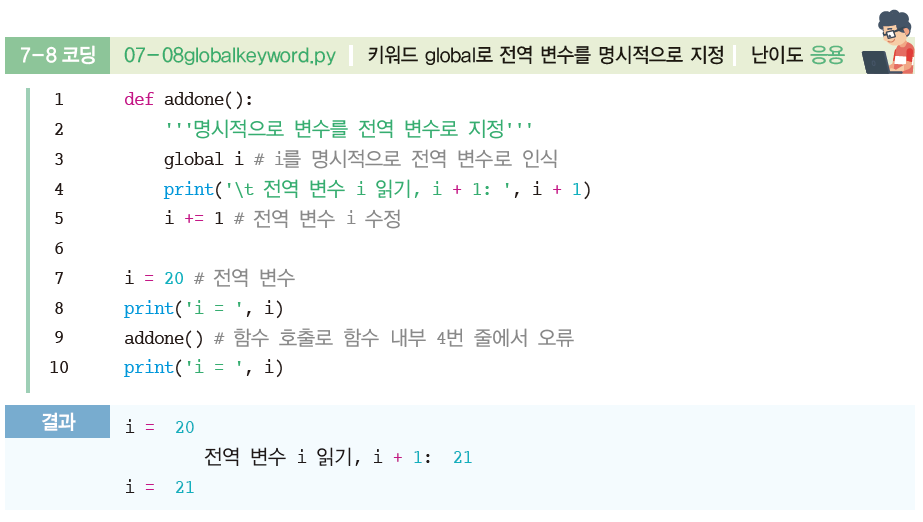 18
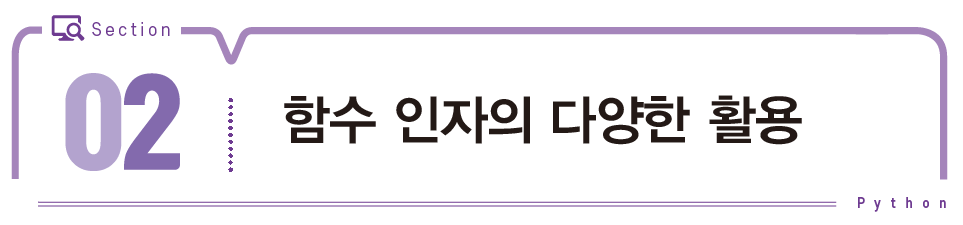 위치 인자와 키워드 인자
위치 인자 사용



키워드 인자 사용

키워드 인자는 모든 위치 인자 이후에 사용
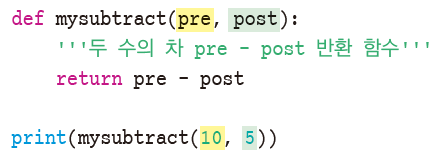 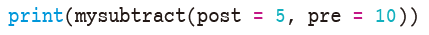 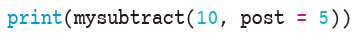 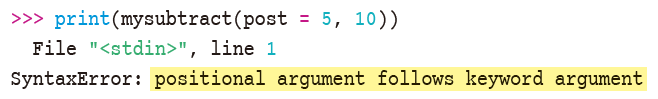 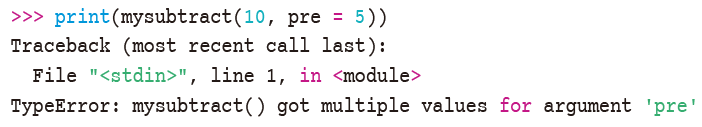 20
가변 인자 *args
인자 *args, 가변 인자로 전달하고 처리



*리스트
별표는 리스트나 튜플을 풀어(unpacking) 가변 인자 형태로 변환한다는 의미
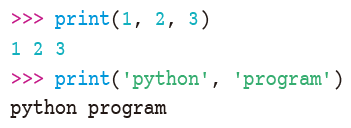 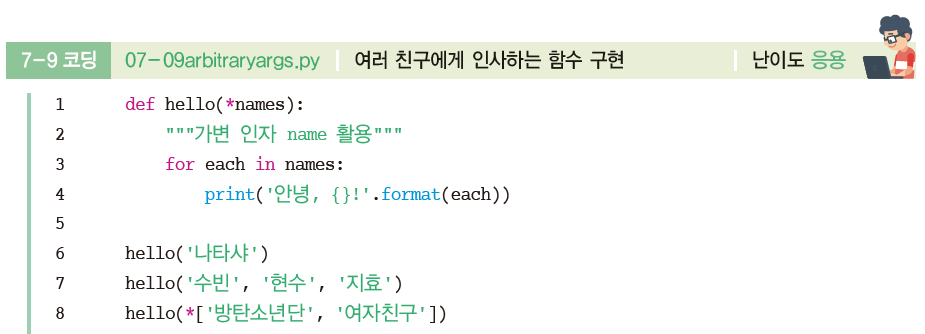 21
인자 **kwargs
키워드 인자 형태의 가변 인자로 전달하고 처리
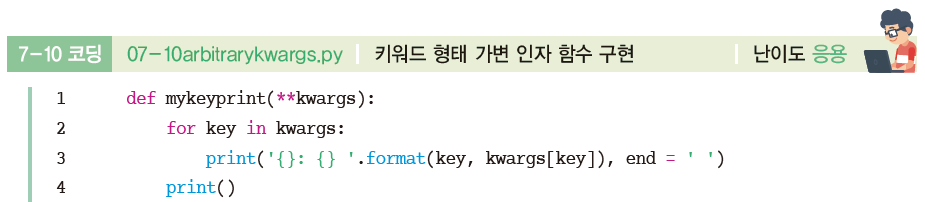 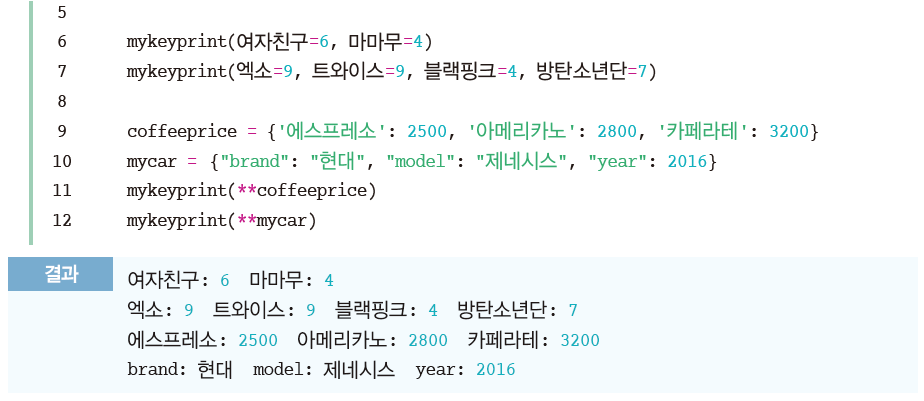 22
위치 인자와 키워드 형태 가변 인자 함수 구현
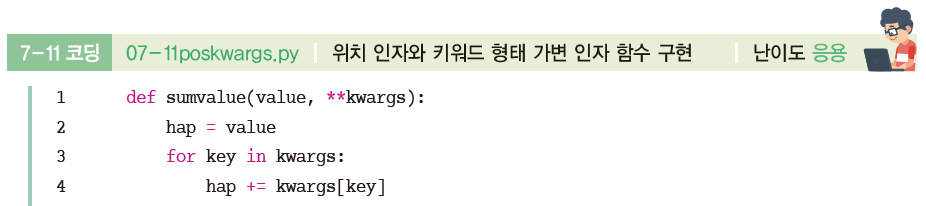 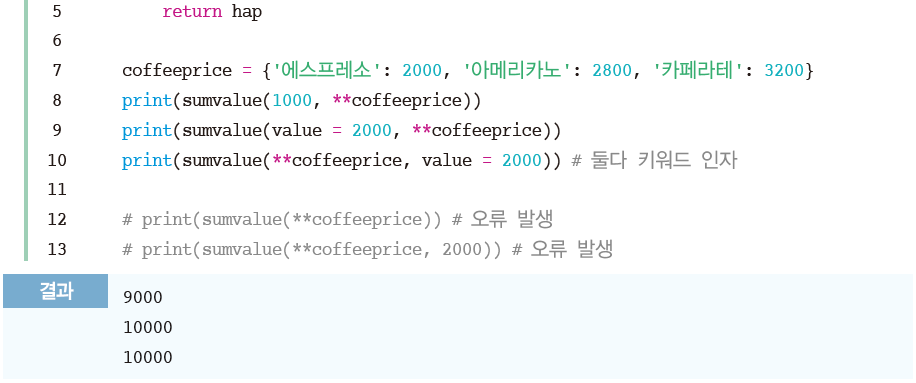 23
가변 인자 *args와 키워드 형태의 인자 **kwargs을 함께 사용
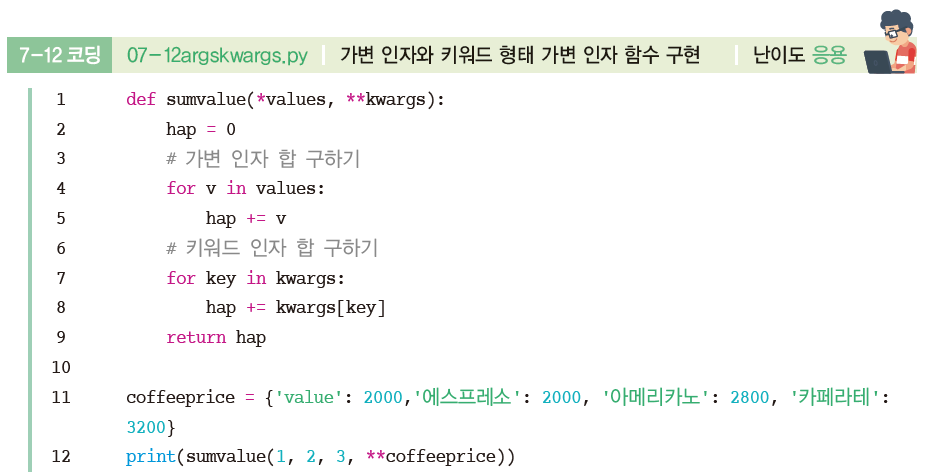 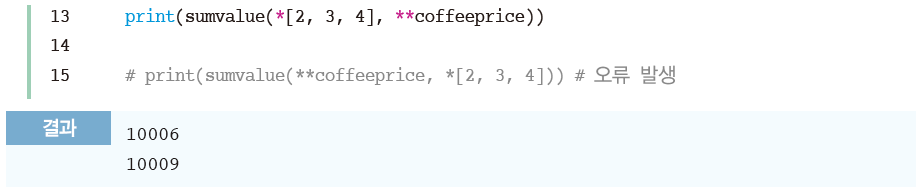 24
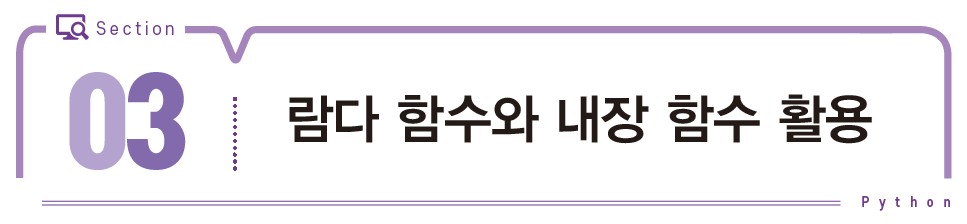 람다 함수(lambda function)
작고 이름이 없는(익명, anonymous ) 함수
■ 키워드 lambda 이후에 콤마로 구분된 인자 목록
■ 람다 함수는 여러 개의 인자를 취할 수 있지만 표현식은 하나만 가능
■ 키워드 return 없이 하나의 표현식 결괏값이 반환
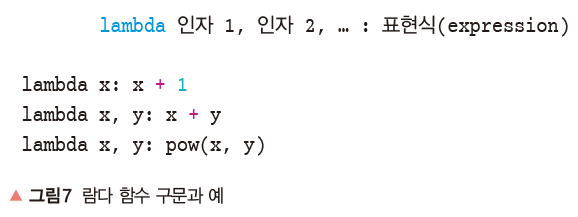 26
람다 함수 구현과 호출
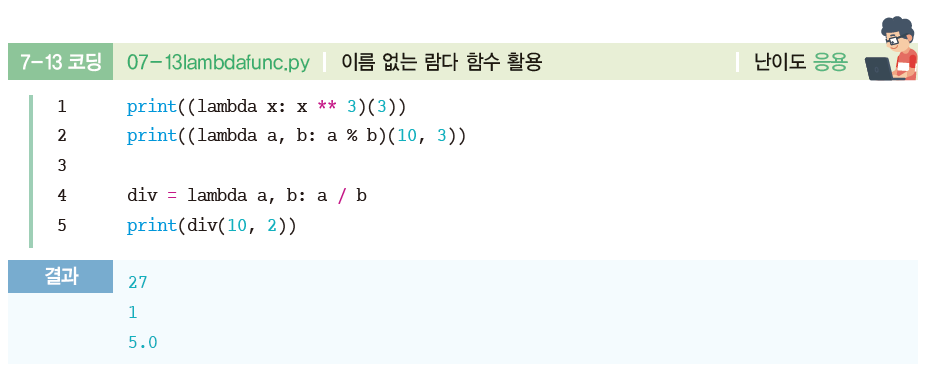 27
표준 라이브러리와 내장 함수
라이브러리
필요한 기능을 담당하는 함수나 클래스를 모아놓은 모듈(modules)의 집합







표준 라이브러리(standard library)
파이썬과 함께 설치돼 다른 부가적인 작업 없이 사용할 수 있는 라이브러리
내장 함수(built-in function) 
표준 라이브러리 중 import 없이 바로 함수 호출로 사용, 예 print( ) 함수
써드 파티 라이브러리(third-party library)
파이썬 패키지 색인 사이트(pypi.org)에서 제공
파이썬 프로그래밍 언어의 방대한 소프트웨어 저장소
교육 부문, 과학 및 수치 컴퓨팅, 빅데이터 및 머신 러닝, 웹 및 인터넷 개발, 그래픽, GUI, 게임 등 매우 다양
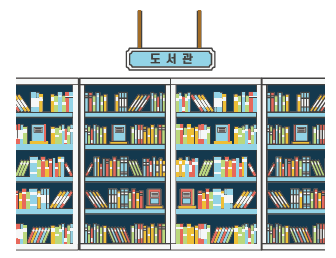 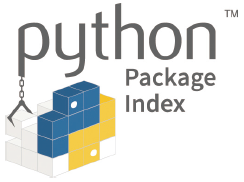 28
산술 연산 관련 내장 함수
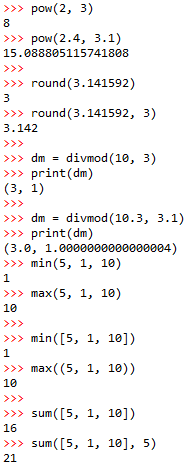 절댓값 함수 abs( )

진수로 변환된 문자열을 반환하는 함수 bin( ), oct( ), hex( )

내장 함수 format( )
접두어 "0b", "0o", "0x"가 없이 표시

pow( ), round( ), divmod( )

min( ), max( ), sum( )
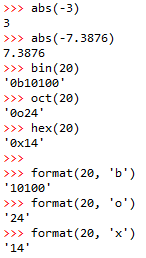 29
함수 sorted( )에서 정렬의 비교 키로 사용하는 키워드 인자 key
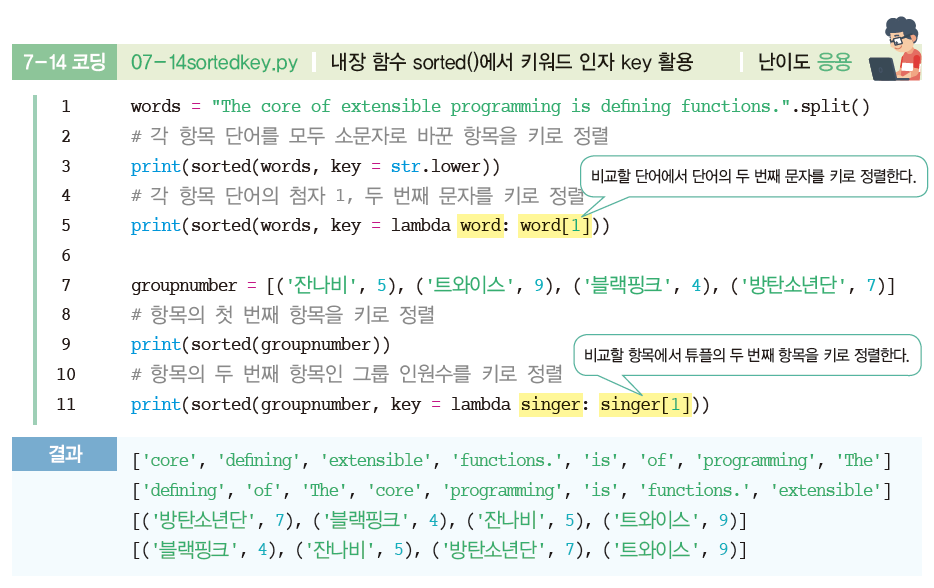 30
항목의 논리를 검사하는 함수 all( ), any( )
함수 all(시퀀스)
시퀀스의 모든 항목이 참이거나 항목이 비어 있으면 True를 반환






함수 any(시퀀스)
시퀀스에서 하나의 항목이라도 참이거나 항목이 비어 있지 않으면 True를 반환
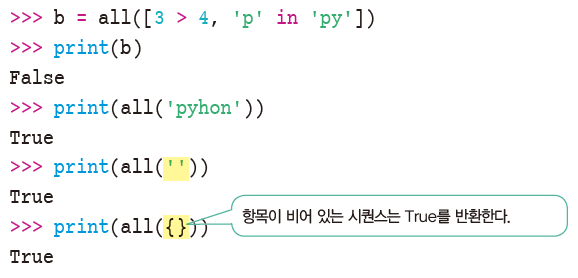 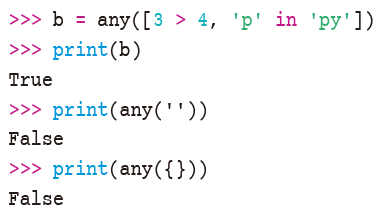 31
함수 map( )
함수 map(function, iterable, ...)
이터러블(iterable)의 모든 항목에 function을 적용한 후 그 결과를 돌려주는 이터레이터(iterator)를 반환
이터러블
항목을 하나씩 차례로 반환할 수 있는 객체(object)
시퀀스인 문자열, 리스트와 튜플 모두 대표적인 이터러블
이터레이터는 시퀀스인 튜플이나 리스트로 변환해 항목을 활용
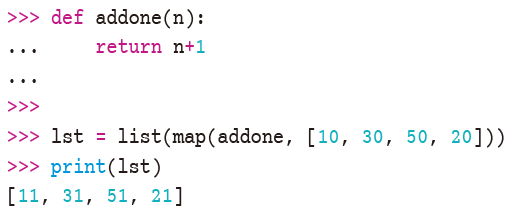 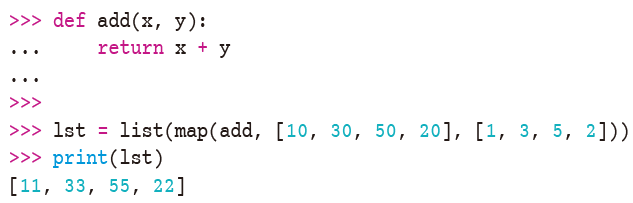 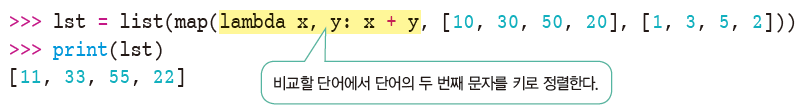 32
내장 함수 map()을 활용한 원 면적 구하기
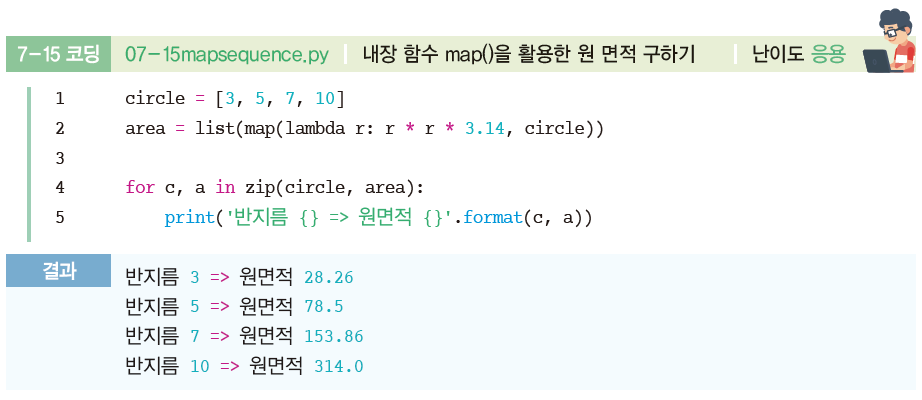 33
함수 dir( )
인자 없는 함수 dir( )
현재 정의된 변수와 함수 이름의 리스트를 반환
파이썬 쉘을 처음 실행해 dir( )을 입력
파이썬 쉘에서 사용되는 시스템 변수 리스트
시스템에서 사용하는 모듈이나 변수는 앞뒤에 밑줄이 2개 붙어 __builtins__처럼 정의




이후 우리가 정의한 함수나 변수도 dir( )로 확인 가능
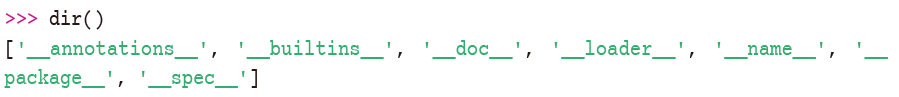 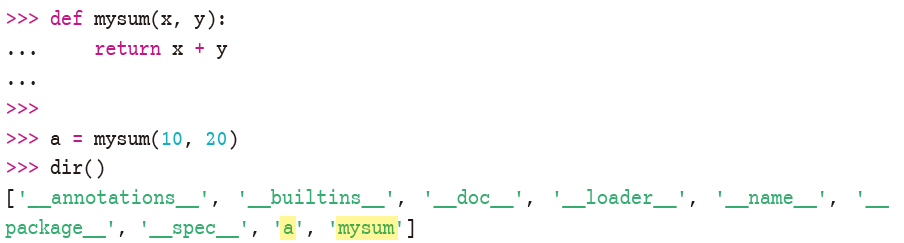 34
dir(__builtins__)
내장된 표준 함수 리스트 보기
__builtins__
내장을 의미하는 모듈 이름
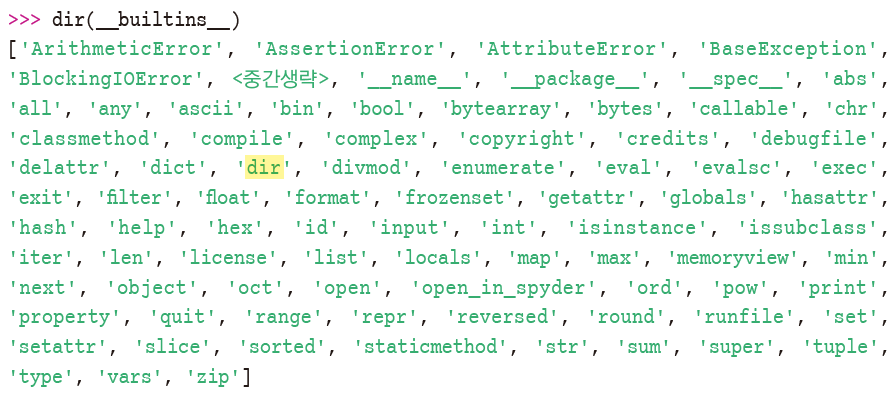 35
도움말 요청 함수 help( )
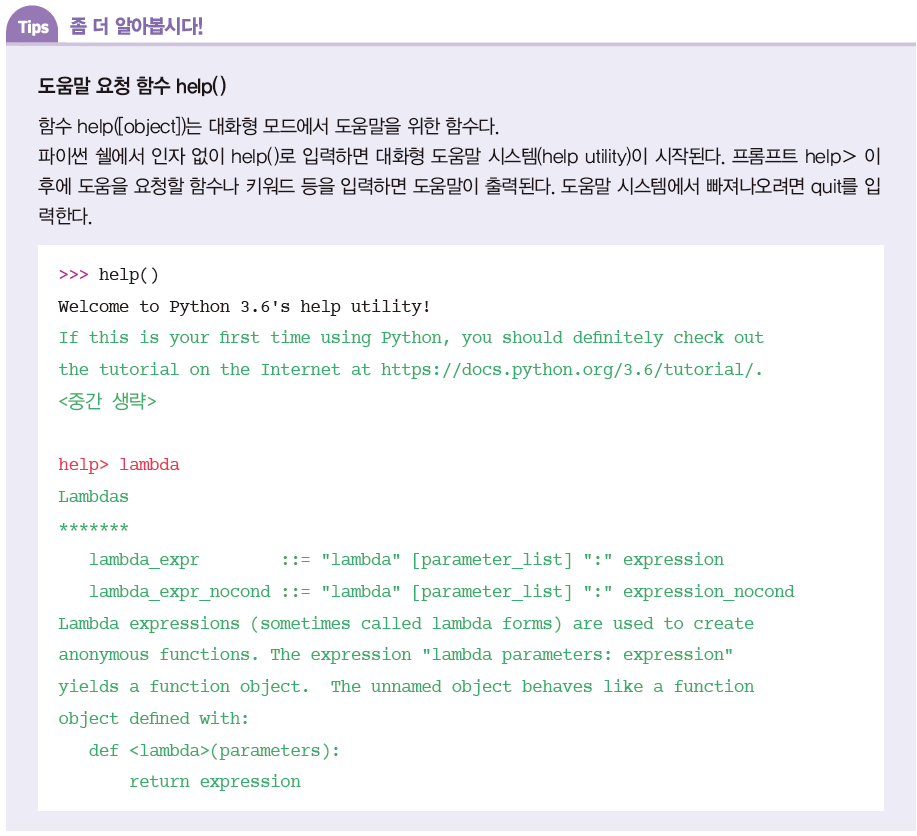 36
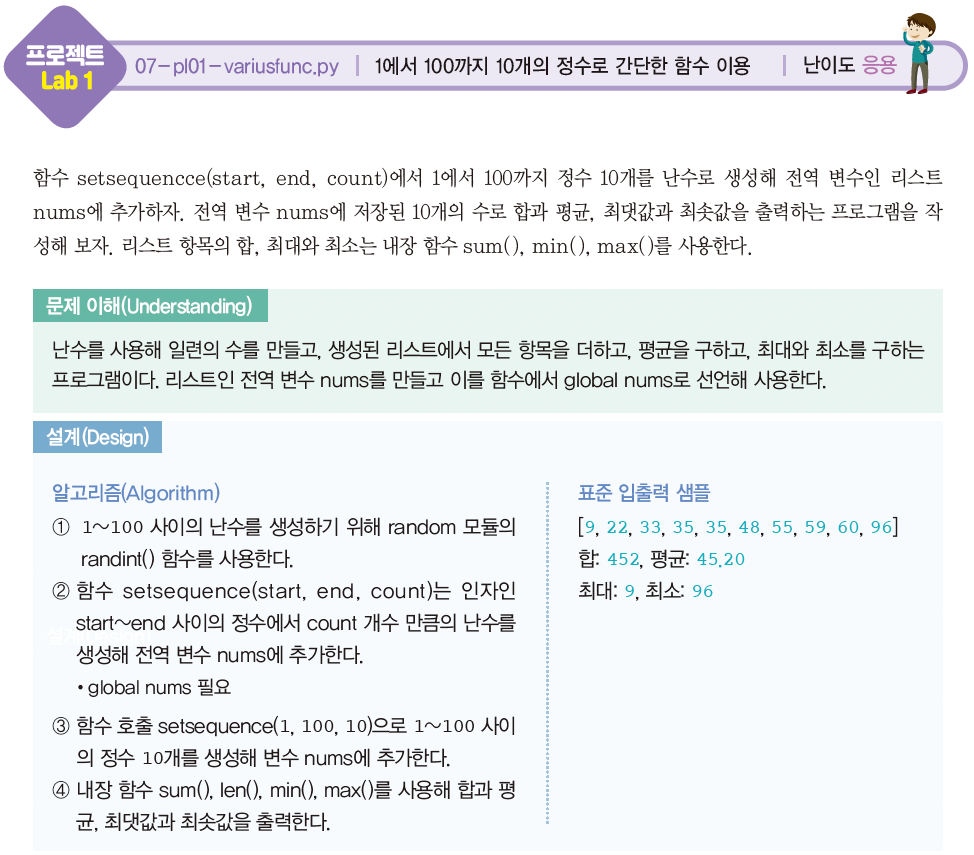 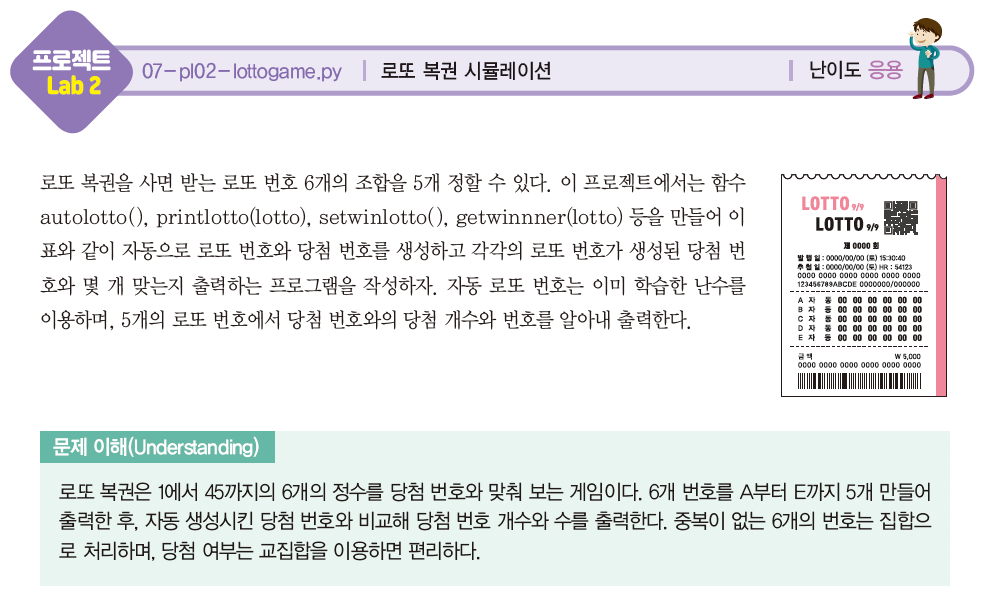